Lesson 3
Interviews
Lesson objectives
To understand what is involved in an interview
To identify the different types of interviews
To consider the methods of recording an interview and the implications of each method.
What do you already know about interviews- recap
Good to record information from a none frequent event.
However it usually has a small sample size means it can be hard to generalise across a population.
As data is usually qualitative it is often difficult to analyse and draw general conclusions from.
The sample is small and may give a skew or bias view.
[Speaker Notes: Lesson 2 includes a basic outline an interview students to recall facts from session.]
What is an interview?
Use the words below to write your definition of an interview:
Series 
Questions
Two
Exchange
[Speaker Notes: Class to develop own definition using the key terms]
When is it a good idea to use an interview?
When detailed information is required.
When you require a lengthy explanation that may need some form of extension.
When the issue being addressed is complex and may required a lengthy explanation.
Questionnaire or interview- Why?
[Speaker Notes: Think-pair-share discussion on which method would be best and why considering the limitations and advantages of each method
Responses can be recorded on student sheet]
Questionnaire or interview- Why?
Design considerations of interview
How many times will you make contact? Once? Twice? More?
How will you record the data? Written? Audio? MP4?
Where will it take place?
[Speaker Notes: Class discussion- why would you want more than one interview?  What challenges would that face you with?]
Types of interviews
Structured
Unstructured
Questions are pre determined and will be asked in a set order.  They are closed questions.
 Structured interviews are easy to replicate and so this means it is easy to test for reliability.
Structured interviews are fairly quick to conduct which means that many interviews can take place within a short amount of time.
Can also be called `Discovery interviews`.  Some open ended questions that can be asked in any order or missed out.
These are more flexible and can be adapted as the interview develops.
They have an increased validity as the interviewer is able to probe for clarification.
[Speaker Notes: Consider semi structured interviews- often best used when there will be only one opportunity to meet the person being interviewed.  Has a predetermined set of questions that are a mixture of both open and closed.
Structured: Questionnaire that contains only closed-ended questions
Semi-structured: Contains both open-ended and closed ended questions
Unstructured: Contains open-ended questions exclusively or majority]
What makes a good interview?
Clip looking at what makes a good interview
[Speaker Notes: https://www.youtube.com/watch?v=9t-_hYjAKww
Video clip of interview for research and a round up of what makes a good interview- students to make notes on student worksheet]
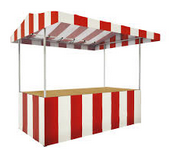 Stocking up the market stall.
Working in groups you have been set a method of recording, you need to summaries the key advantages and disadvantages of this method.  You have 8 minutes to stock up the stall!!
As a minimum you must include:
A definition
2 Advantages
2 Disadvantages
An example
Researchers market stall
[Speaker Notes: Split the class into groups of 5 Complete the key points for their method, after 8 minutes 1 person per group stay to `man the stall`, other members go to a different stations gather the information and then feed it back to their group. Student sheet to record information from other groups in resource pack.]
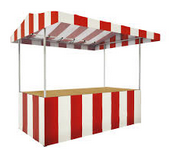 Go shop in the market!

1 person `mans` the stall.
The other 4 go individually to visit other stalls and gather their information.
Researchers market stall
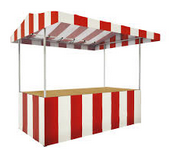 Back to your stall!

Return to your original stall and share your information with your group.
Researchers market stall
[Speaker Notes: Students to complete the student sheets]